The ‘Roman Road to salvation’


(Key verses from Romans explaining the problem facing all humans, and the solution)
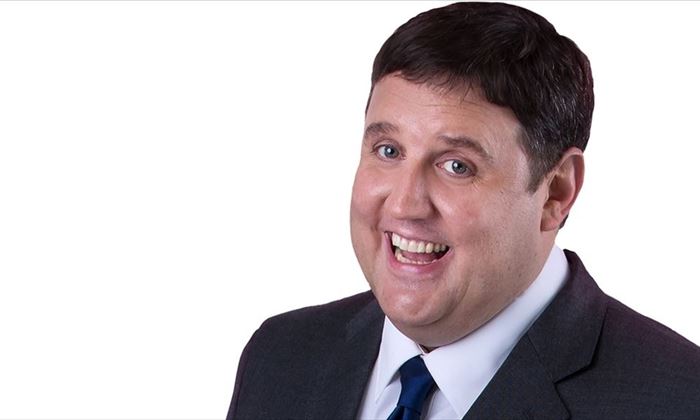 "When I was a kid I used to pray every night for a new bike. Then I realised that The Lord doesn't work that way, so I stole one and asked him to forgive me.”This is the attitude in Romans 6:1-2
Name that TV show?
v.2 “By no means! We are those who have died to sin; how can we live in it any longer?”